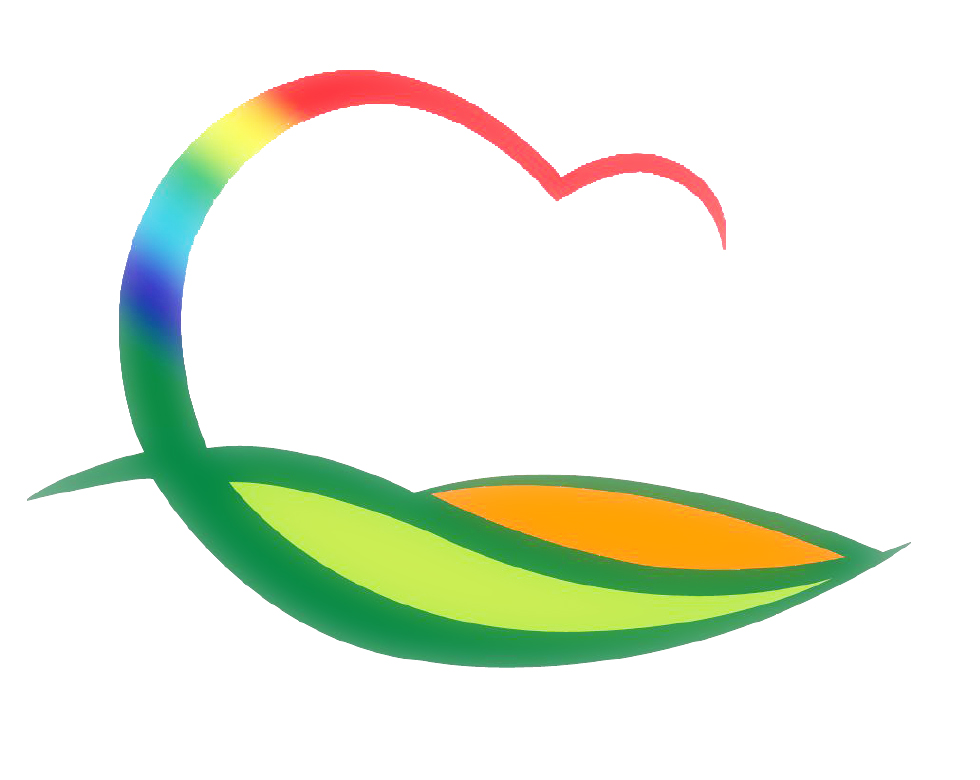 주간업무 (2.15. ~ 2.21.)
도 시 건 축 과
4-1. ㈜SK 연수원 건립 협약(MOU)추진
협약대상 : ㈜SK /  지역사회 상호협력관계 구축
참석자 : ㈜ SK 유형근 본부장 외 3인
4-2. 2021년 교량(3종 군계획도로) 정기안전점검 용역
추진사항 : 착수 / 19,880천원
사업위치 : 영동제2교 외 8개소 / 21.2.17.(수)
4-3. 2021년도 소규모 주민생활편익사업 집행
산이리(마르대들) 배수로 정비공사 외 12건
집행액 : 315백만원
4-4. 공동주택 관리비용 지원사업 대상지 현지 조사
공동주택 6개 단지 / 2.15.(월) ~ 2.17.(수)
사업신청서 검토 및 현지 조사 실시